Tópicos Avançados em Tratamento Estatístico de Dados em Ciências Experimentais - PGF5103
1º semestre 
de 2023
Vito R. Vanin
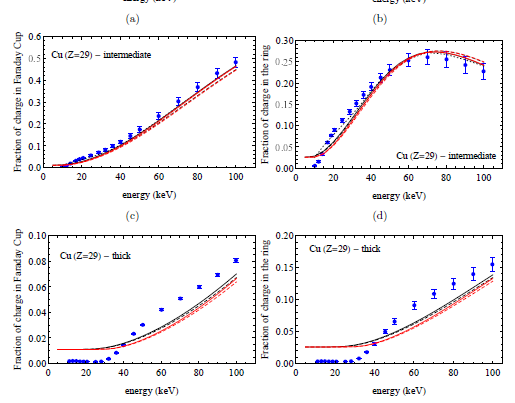 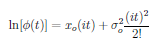 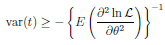 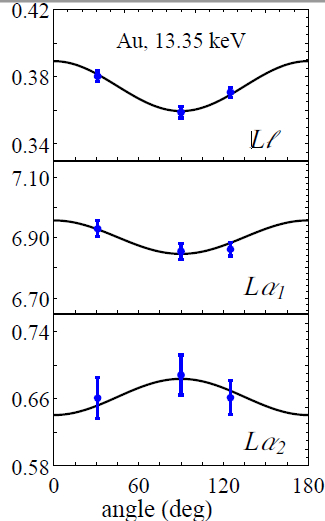 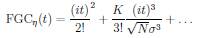 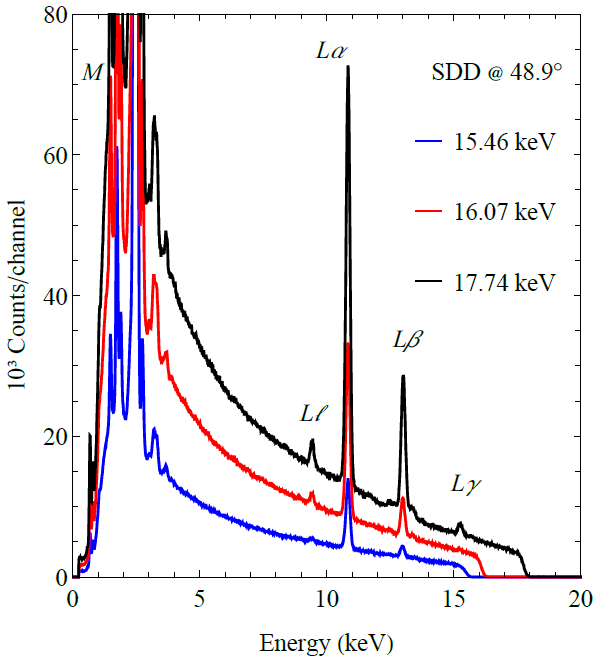 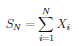 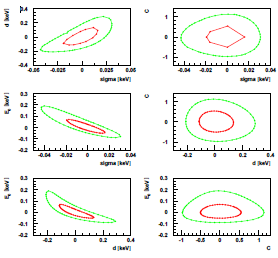 Aula 13 – 9/5: Teoria dos estimadores.
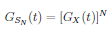 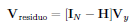 Objetivos
Definições de probabilidade
Teorema de Bayes formatado para inferência estatística
Inclusão da hipótese como variável aleatória
Interpretação bayesiana
Estimadores e estimativas – interpretação desses termos
Propriedades do bom estimador:
consistência
não-tendenciosidade
eficiência
Atividade:
O problema da inferência estatística
Probabilidade: 
Cálculo depende dos 
parâmetros e f.p.s.
medida
Natureza
Requisitos da inferência:
uso repetido tem que melhorar o conhecimento das grandezas
racionalidade dos procedimentos
Uniformidade: possibilita avaliar resultados de experimentos diferentes
praticidade
modelo(s)
estatística descritiva
Inferência: não é possível testar a qualidade por comparação com os parâmetros verdadeiros.
Definições de probabilidade
“probabilidade” não tem definição única:
Toda grandeza aleatória que conforma com os axiomas é probabilidade e
tem as propriedades da teoria (matemática) formal da probabilidade.
Uma primeira possibilidade é considerar todos os eventos equiprováveis.
Aplica-se bem a muitos jogos e várias situações físicas
(exemplo: todas as direções de emissão de um fóton por uma fonte 
são igualmente prováveis).
Se os eventos de interesse são compostos de eventos equiprováveis,
as probabilidades desse evento algumas vezes são dedutíveis, noutras não: 
I. Associando um número diferente a cada face de um dado, 
	os diferentes totais no lançamento de n dados não são equiprováveis, 
	mas as probabilidades desses eventos compostos são dedutíveis 
	das probabilidades dos eventos elementares.
II. A correlação angular entre dois fótons no decaimento nuclear/atômico  
	não é dedutível da isotropia da emissão de um deles.
Probabilidade como frequência relativa
Limite da frequência relativa do evento numa série infinita de repetições:
número de eventos 
de interesse
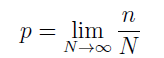 número de eventos
medidos
Essa definição não serve para eventos que não se repetem.
e a maior parte das decisões 
não se repete!
Dado um intervalo de confiança para uma grandeza,
a grandeza está no intervalo OU não está.
Como esse detalhe (?!) permanecerá incógnito, 
o “nível de confiança” do intervalo corresponde à 
frequência com que intervalos construídos analogamente conterão os respectivos valores verdadeiros, 
desde que todas as hipóteses adotadas sejam verdadeiras.
Para um caso, o nível de confiança representa o grau de crença
em que o valor verdadeiro esteja contido no intervalo.
Probabilidade como grau de crença
O nível de confiança é a probabilidade de que 
a hipótese leve à observação efetuada:
Teorema de Bayes incluindo a hipótese
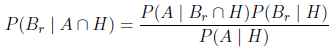 Essa é a versão do teorema de Bayes que permite atribuir uma probabilidade
ao valor de uma grandeza física a partir de uma medida e 
de uma função de probabilidade a priori dessa grandeza.
Interpretação bayesiana
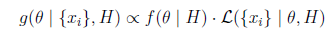 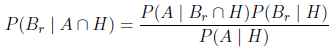 Estimadores e estimativas
Todos simbolizam derivada, mas 
são diferentes
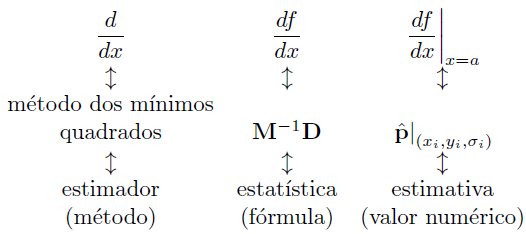 Dois estimadores darão conta da maior parte
 da tarefa.
Já as estatísticas 
serão diferentes.
Todas operações destinadas a inferência, 
mas são diferentes
A qualidade de um estimador deve ser avaliada 
pela diferença entre as estimativas e o valor da grandeza.
Isso é feito com a estatística deduzida do estimador.
Escolha do parâmetro de localização
Consistência
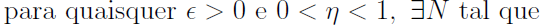 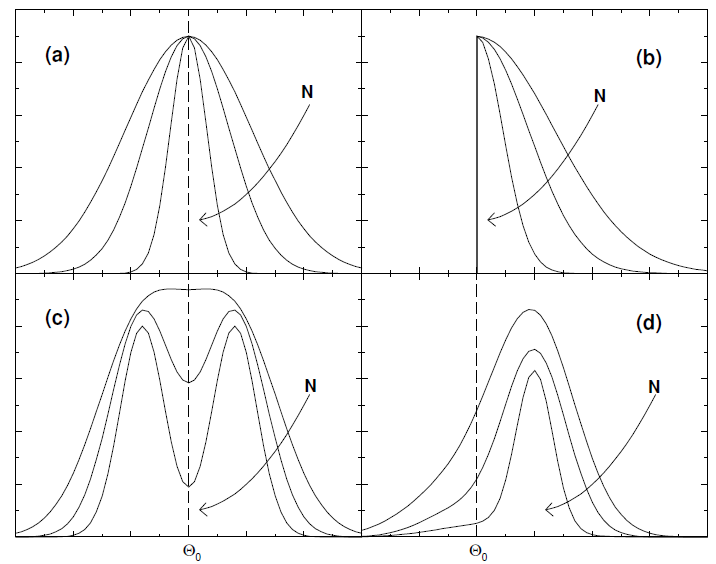 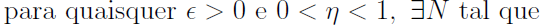 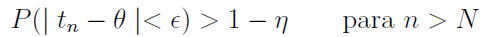 número de dados na medida
probabilidade
(a) e (b) consistentes
(c) e (d) inconsistentes
(a) e (c) não-tendenciosos
(b) e (d) tendenciosos
Tendenciosidade
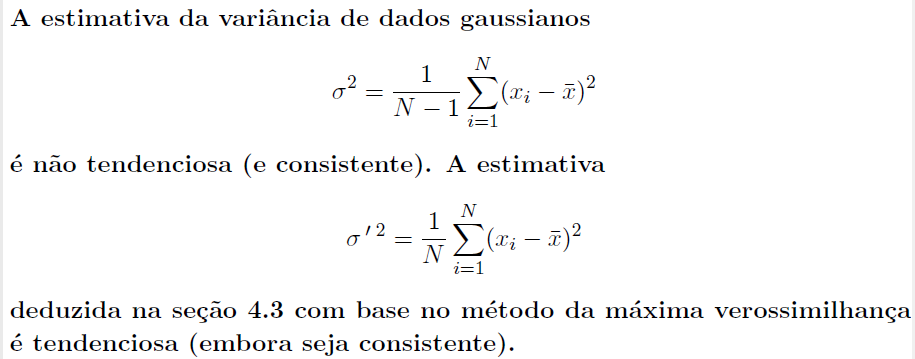 Eficiência
O limite mínimo da variância (LMV) é 
o menor valor possível para a estimativa da variância.
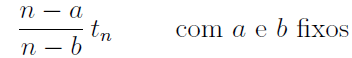 As chaves [ ] designam a ordem do dado:
Atividade passada – soma de um numero Poisson de poissons
Avisos